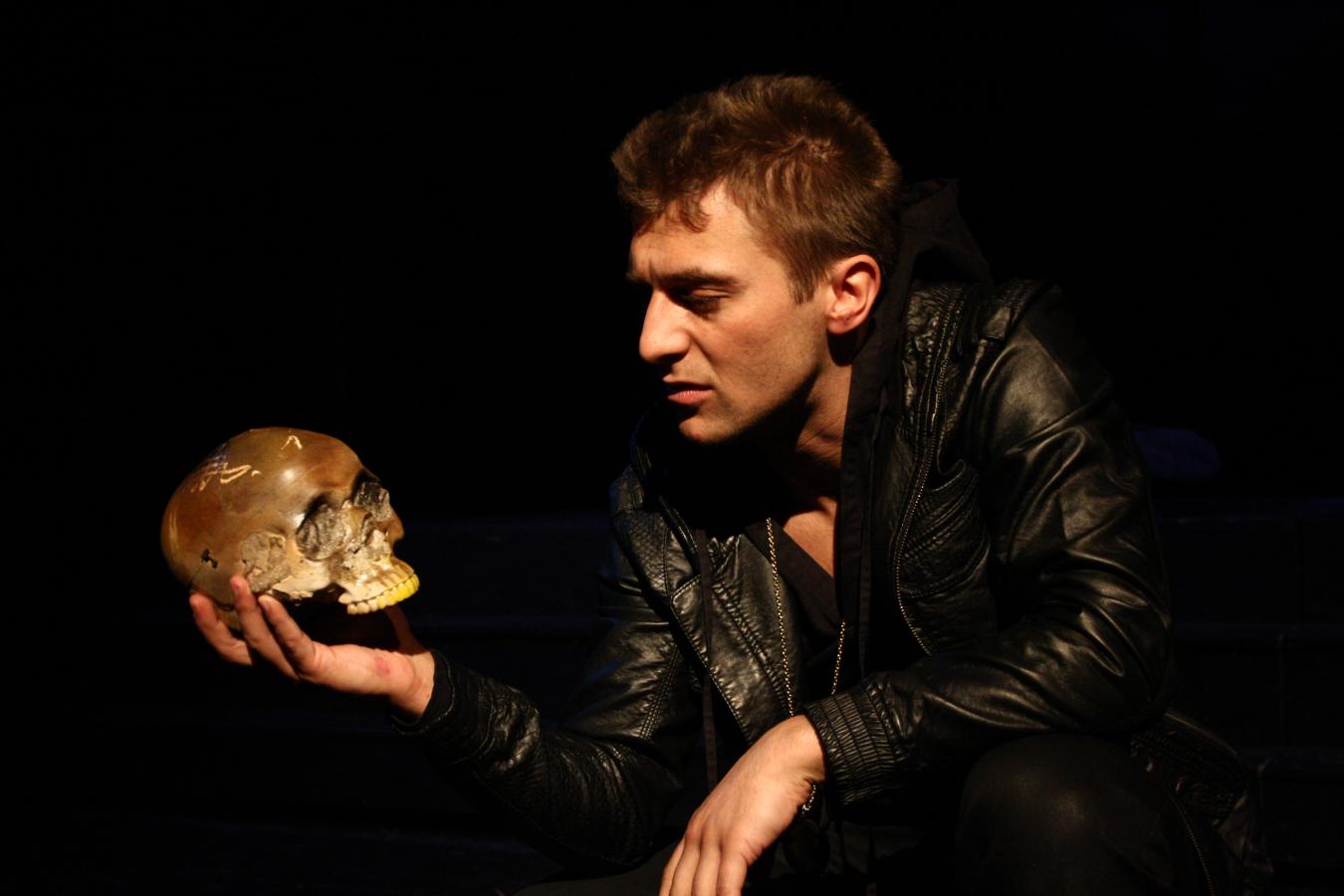 Esse, an non esse?
4. lekce
Sloveso esse, adverbia
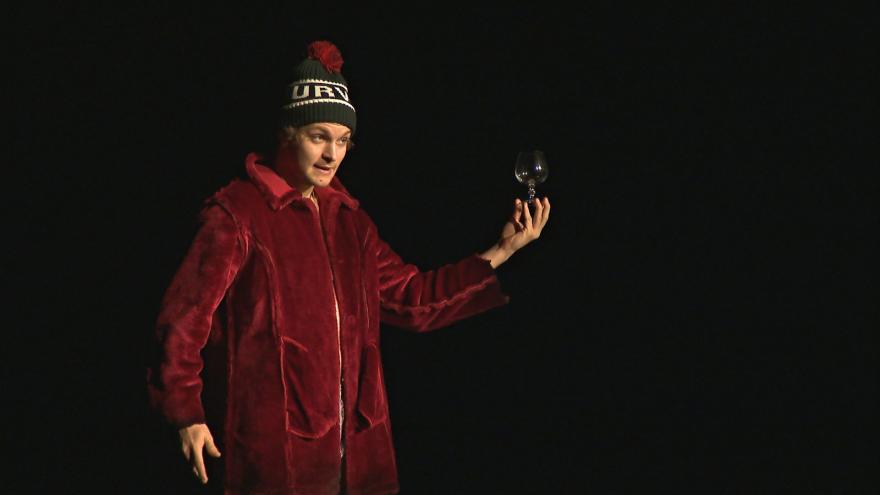 Sloveso esse
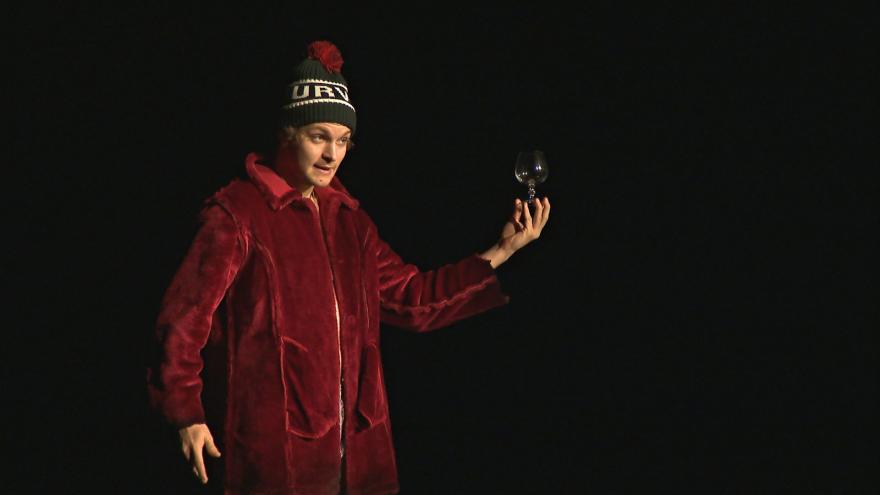 Sloveso esse
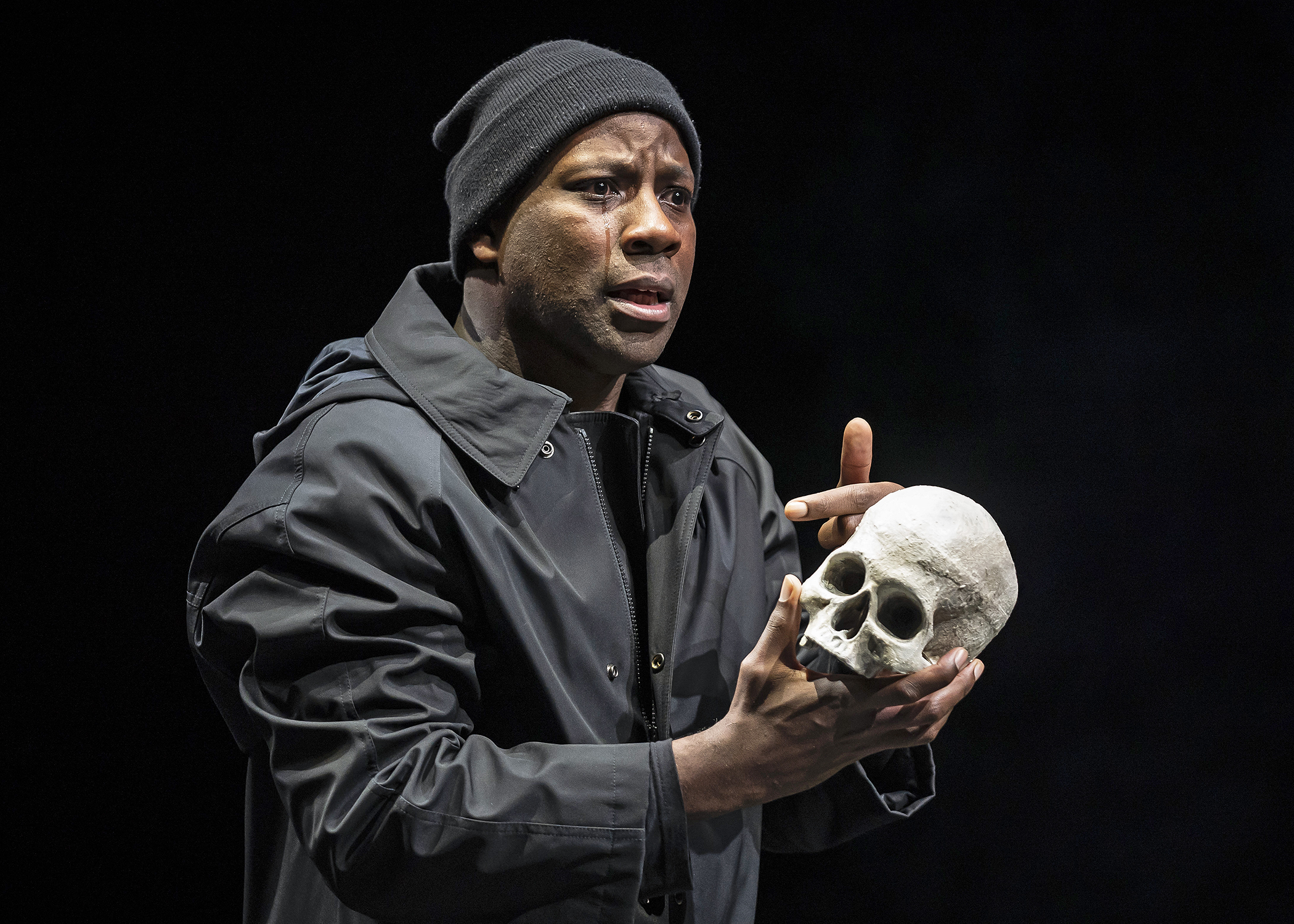 Složeniny slovesa esse
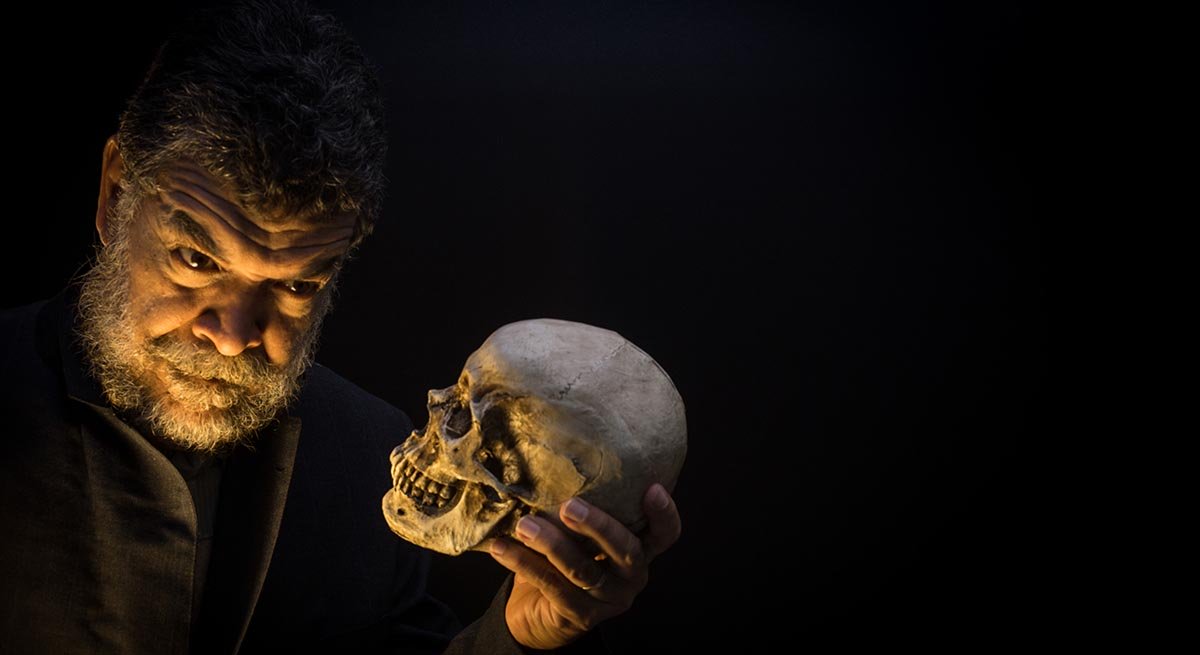 Sloveso posse
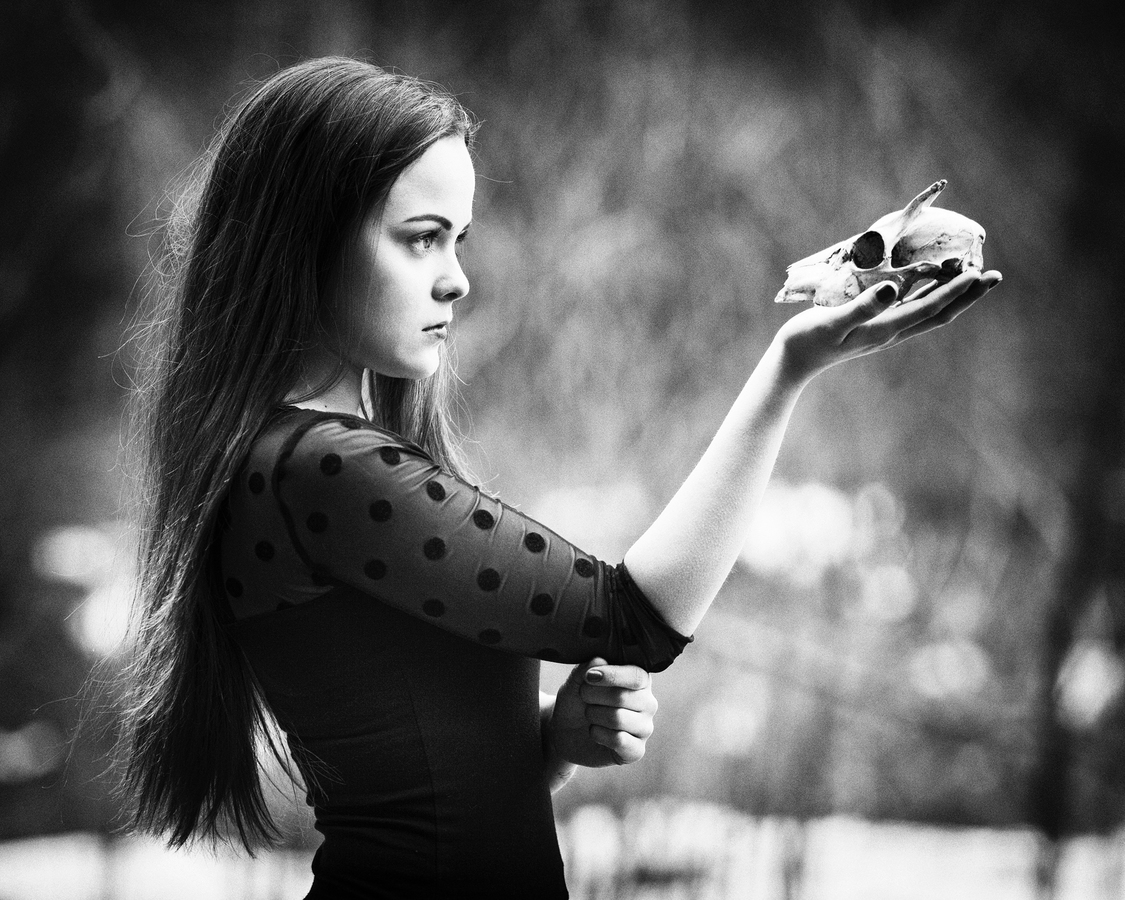 Adverbia
od adjektiv 1. a 2. deklinace – koncovka -ē (ke kmenu slova)
clārus > clār-ē „slavně“
pulcher > pulchr-ē „krásně“
līber > līber-ē „svobodně“
nepravidelná
bene „dobře“, male „špatně“, multum „mnoho“
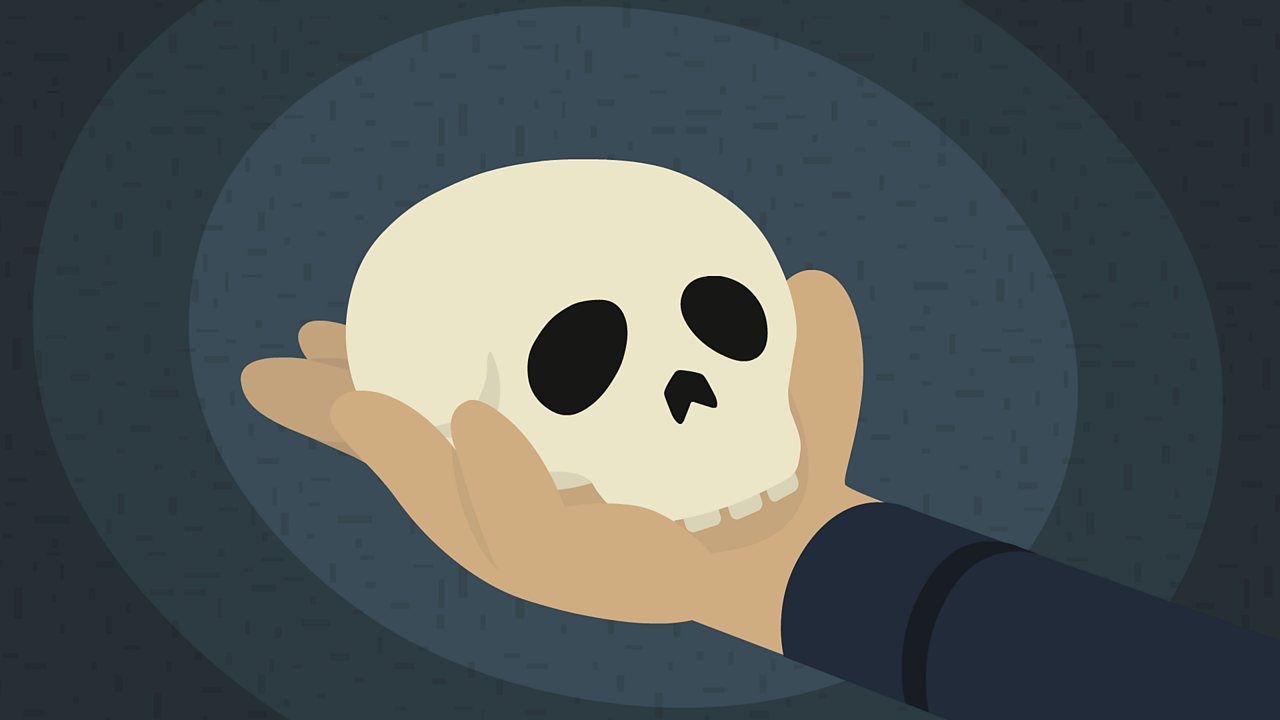